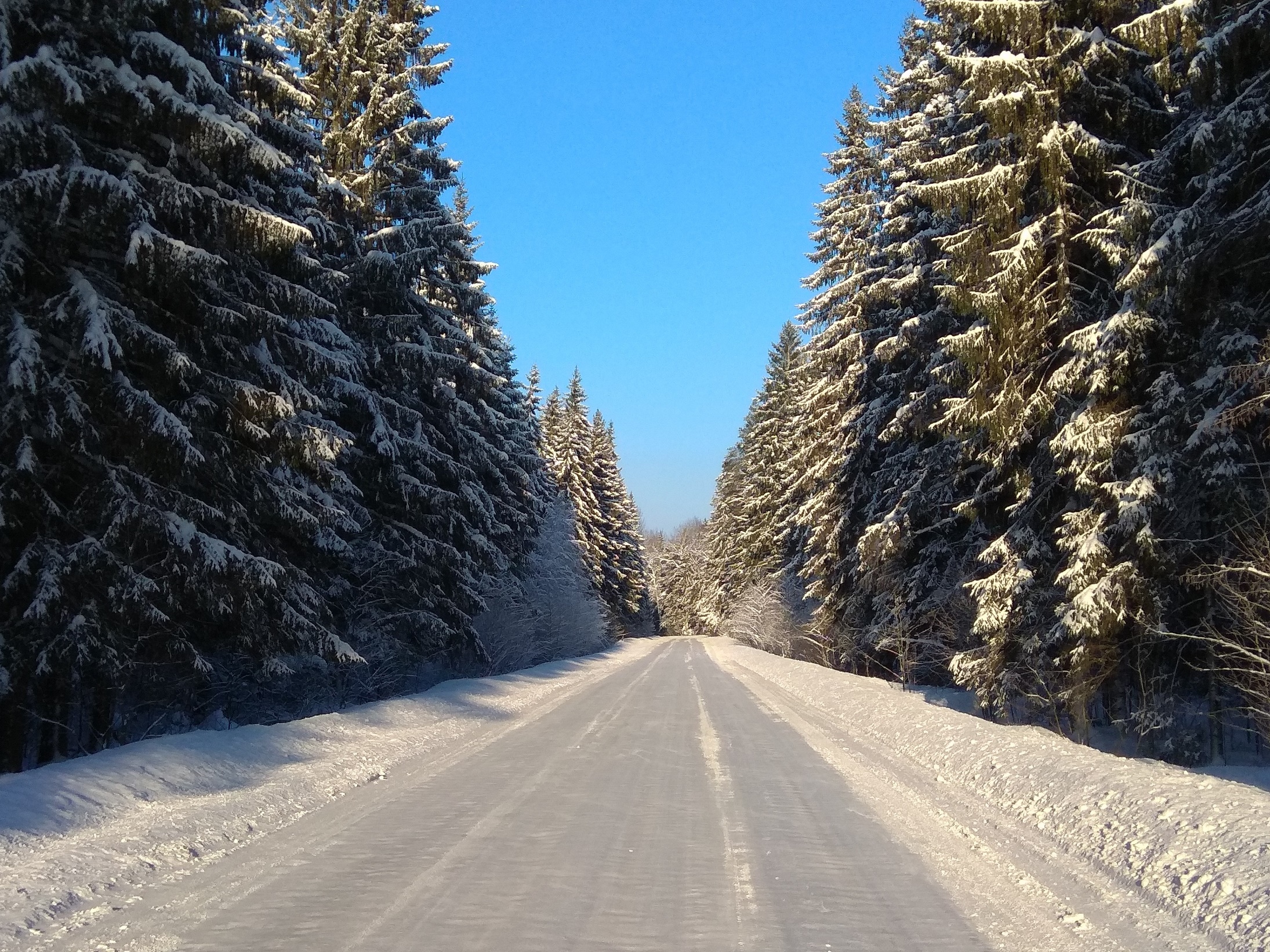 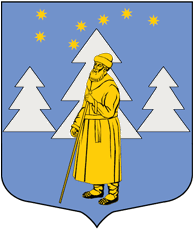 Администрация Сусанинского сельского поселения
Исполнение  бюджета  муниципального образования  «Сусанинское сельское поселение» за 2020 год



26 января 2021 год
Административно-территориальное деление муниципального образования «»Сусанинское сельское поселение»
Общая площадь территории сельского поселения составляет 28106,1 га.
На территории Сусанинского сельского поселения расположены населенные пункты:
 деревня Виркино, поселок при железнодорожной станции Владимирская, деревня Заборье, посёлок Кобралово, деревня Ковшово, деревня Красницы, деревня Мыза, посёлок Семрино, посёлок Сусанино.
Административный центр сельского поселения – поселок Сусанино расположен в 18 км восточнее города Гатчина – административного центра Гатчинского муниципального района и в 50 км от  Санкт-   Петербурга.
Общая численность постоянного населения на 1 января 2021 года составила 7,9 тыс. человек. 
Доля населения в трудоспособном возрасте – 68,4%, численность занятых в экономике поселения – 25,0 %.
В поселках Кобралово, Семрино и Сусанино расположены предприятия обрабатывающего производства.
Демографическая ситуация    Численность  зарегистрированного населения на 01.01.2021 года  7874 человека
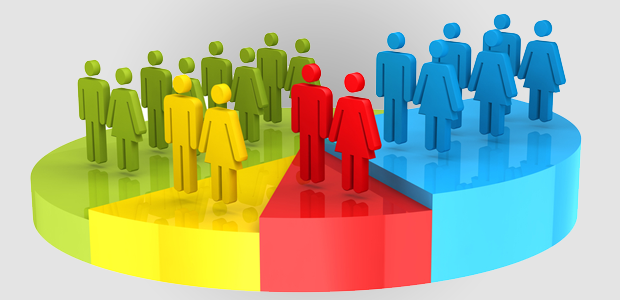 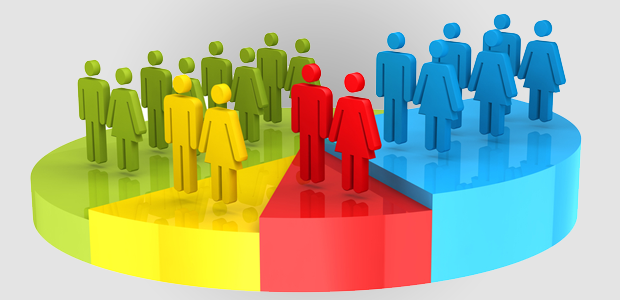 3
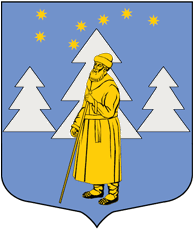 Бюджет поселения
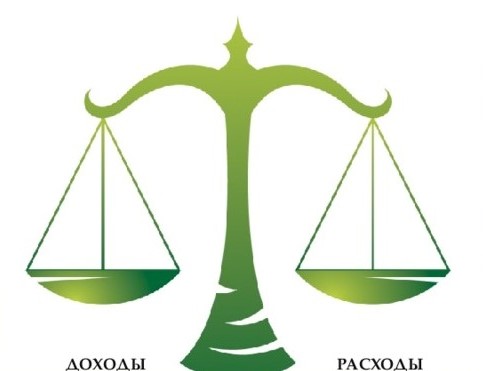 Основные понятия и определения
Бюджет - финансовый план доходов и расходов, 
в котором указываются источники и объемы ожидаемых 
поступлений денежных  средств в  казну, предназначенных 
для реализации основных потребностей населения, а также 
обеспечения задач и функций органов власти
Доходы бюджета –поступающие в бюджет денежные средства на безвозмездной и безвозвратной основе(например, налоги, административные платежи и сборы и другие)
Расходы бюджета -   денежные средства, направляемые на финансовое обеспечение функций органов власти и удовлетворение потребностей в сфере образования, здравоохранения, физической культуры, культуры и других
Дефицит бюджета -превышение расходов  бюджета над его доходами
Профицит бюджета -превышение доходов бюджета над его расходами
Основные понятия и определения
Налоговые доходы -часть доходов граждан и организаций, которые они обязаны уплачивать в казну(например, налог на доходы физических лиц, земельный налог, транспортный налог и др.)
Неналоговые доходы -платежи в виде штрафов, санкций за нарушение законодательства, платежи за пользование имуществом, доходы от платных услуг населения
Безвозмездные поступления -денежные средства от других бюджетов бюджетной системы (в виде межбюджетных трансфертов), а также от физических и юридических лиц (в том числе  в виде добровольных пожертвований)
Основные параметры исполнение бюджета за 2020 год
СТРУКТУРА ДОХОДОВ БЮДЖЕТА В 2020 ГОДУ
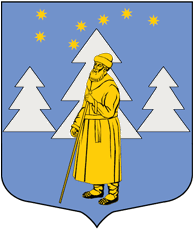 Безвозмездные поступления 
33 %
ПОСТУПЛЕНИЕ НАЛОГОВЫХ И НЕНАЛОГОВЫХ ДОХОДОВ  В БЮДЖЕТ  В   2020 ГОДУ
ПОСТУПЛЕНИЕ НАЛОГОВЫХ И НЕНАЛОГОВЫХ ДОХОДОВ  В БЮДЖЕТ  В  2019  И  2020 ГОДАХ
СТРУКТУРА  НАЛОГОВЫХ И НЕНАЛОГОВЫХ ДОХОДОВ В 2020 ГОДУ
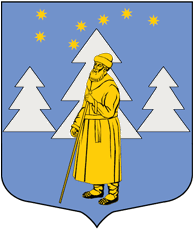 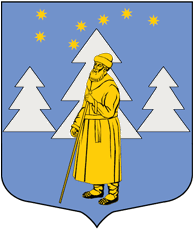 СТРУКТУРА НАЛОГОВЫХ И НЕНАЛОГОВЫХ ДОХОДОВ ЗА 2020 ГОД
БЕЗВОЗМЕЗДНЫЕ ПОСТУПЛЕНИЯ  В БЮДЖЕТ  В   2020 ГОДУ
СТРУКТУРА БЕЗВОЗМЕЗДНЫХ ПОСТУПЛЕНИЙ  В БЮДЖЕТ  В   2020 ГОДУ
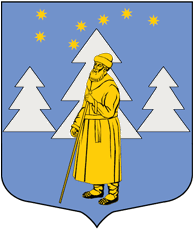 Распределение бюджетных ассигнований по разделам и подразделам, классификации расходов бюджета муниципального образования «Сусанинское сельское поселение» за 2020 год
Структура  расходов по разделам и подразделам, классификации расходов бюджета муниципального образования «Сусанинское сельское поселение» за 2020 год
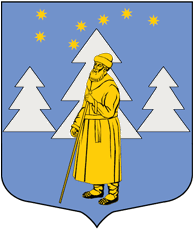 ИСПОЛНЕНИЕ БЮДЖЕТА В 2020 ГОДУ
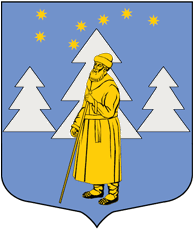 Основные социально- значимые  расходы  бюджета
Ремонт автомобильных дорог (средства поселения) -2785,3 тыс. рублей:
Устройство подъездной дороги в п. Семрино – 550,8 тыс. рублей,
Ремонт п. Семрино, Средний проспект, от 1 линии до 5-й линии  -1312,8 т.р.
Ремонт п. Семрино, Средний проспект, от 5 линии до 8 линии – 599,3,т.р.
Ремонт дороги д. Заборье – 322,4 тыс. рублей
Ремонт автомобильных дорог – по соглашению с комитетом дорожного хозяйства Ленинградской  области  – 3279,5 тыс. рублей, в том числе  бюджет ЛО – 2918,7 тыс. рублей,  бюджет поселения – 360,7 тыс. рублей:
- ремонт дороги  в  д. Красницы от ж/д.переезда  до ул. Заречная 1007,0 тыс. рублей,
- ремонт дороги в п. Кобралово,  Урожай 2 - 1525,6 тыс. рублей,
- ремонт дороги в  д. Заборье, ул. Центральная  – 746,9 тыс. рублей.
Ремонт автомобильных дорог – по соглашению с комитетом  МСУ – 1999,1 тыс. рублей, в том числе бюджет ЛО – 1068,1 тыс. рублей, бюджет поселения -931,0 тыс. рублей.
- ремонт дороги  в п. Сусанино, 6-я линия от Петровского пр. до Среднего -1582,9 тыс. рублей,
- ремонт дороги в  п.Сусанино, Средний проспект, от 5 до 6 линии – 416,2 тыс. рублей.
Приобретение 3 квартир для расселения аварийного  муниципального фонда ст. Владимирская  стоимостью 6797,5 тыс. рублей за счет средств,  поступивших от комитета по строительству
Установка 5 автоматизированных индивидуальных  топливных  пунктов в пос. Кобралово  на общую сумму  13250,0 тыс. рублей, из них средства регионального бюджета 11792,0 тыс. рублей, средства бюджета поселения – 1458,0 тыс. рублей.